Foundational Concepts of Computer Science
Introductions
Name
Where are you from?
What is your major/program of study?
What did you do over the Winter Break?
If you could travel anywhere in the world for two weeks this summer, where would you go?
Magic Cards
Pick a whole number from 1 – 63.
Don’t say it out loud!
Concentrate on it…
Is your number on this card?
Is your number on this card?
Is your number on this card?
Is your number on this card?
Is your number on this card?
Is your number on this card?
WHAT?!?  How did I do that?
Our Program
5 courses to earn the CS Endorsement
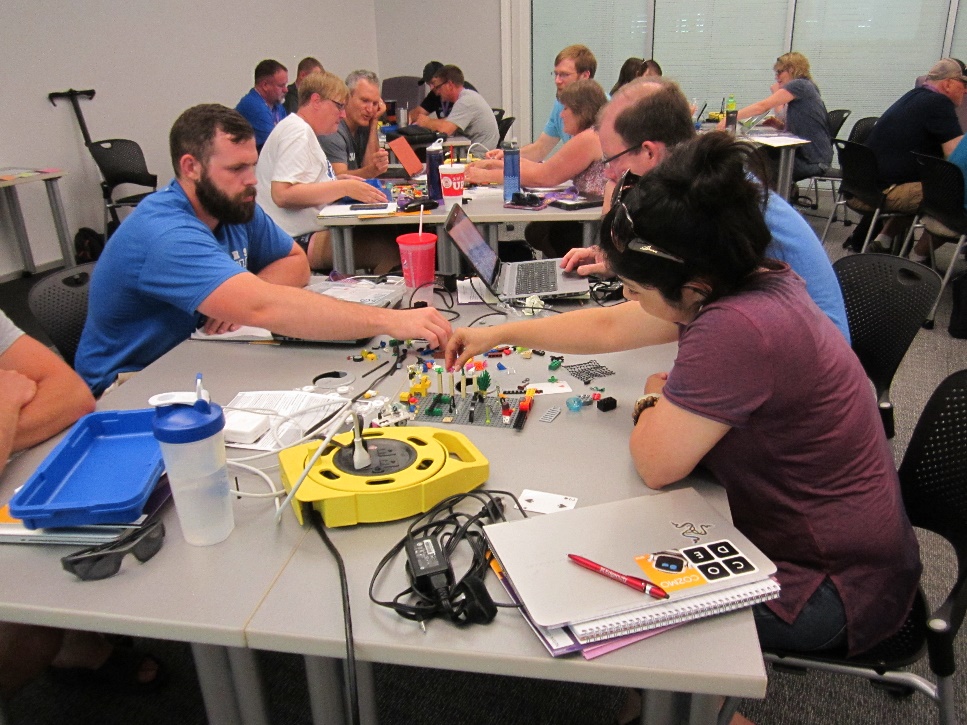 Foundational Concepts in Computer Science
The non-programming aspects of computer science
Provides a broad understanding of the discipline and aids those teaching non-programming or AP CSP courses.
Foundational Concepts in Computer Science
Addresses conceptual models of key aspects of computer science to support teaching current K12 computer science (particularly AP-CSP) and allowing teachers to adapt to changes in the discipline.  

General topics are how computers work (data representation, instruction cycle, operating system, networking, etc.), social impact (privacy, security, equity, etc.), and important application areas (AI, big data, etc.).
Let's Talk Syllabus
Office Hours
MWF, 11:00-11:50 and 1:00-2:00
bit.ly/SchaferCalendar
Websites
https://cs.uni.edu/~schafer/2310/
https://uni.blackboard.com/
Textbook
Computer Science: An Overview
A well-informed CS teacher should eventually become familiar with everything in this textbook.
We will focus on six chapters
Chapter 1 – Computer Data Storage
Chapter 2 – Computer Organization/Architecture
Chapter 3 – Operating Systems
Chapter 4 – Networking
Chapter 9 – Databases
Chapter 11 – Artificial Intelligence
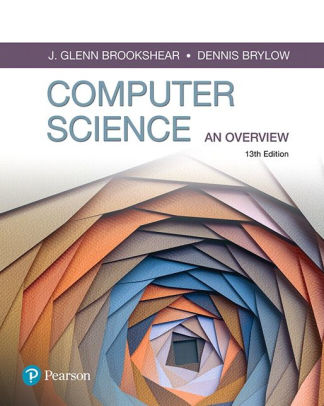 Course Competencies
To structure this course, we have identified 18 competencies that you should be able to demonstrate.
These have been designed to align with
The CSTA K-12 Standards (https://csteachers.org/k12standards/)
The CSTA Standards for CS Teachers (https://csteachers.org/teacherstandards/).
Assessment and Grading
Approximately every two weeks you will take a competency demo in class
Each will deal with 2 or 3 of the competencies.
Each competency will be evaluated separately and entered into the gradebook (0-4)
Assessment and Grading
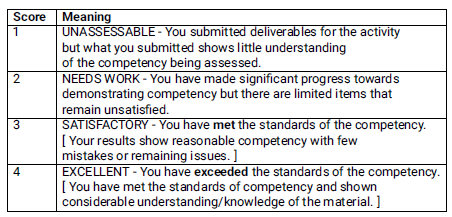 Assessment and Grading
If you do not receive the grade you would like (any grade less than 4) you may meet with me, discuss where you still need to gain competency, and make a second attempt to demonstrate that competency.
Assessment and Grading
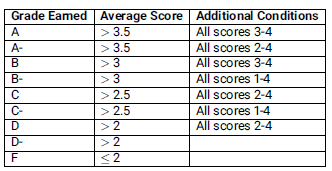 Structure
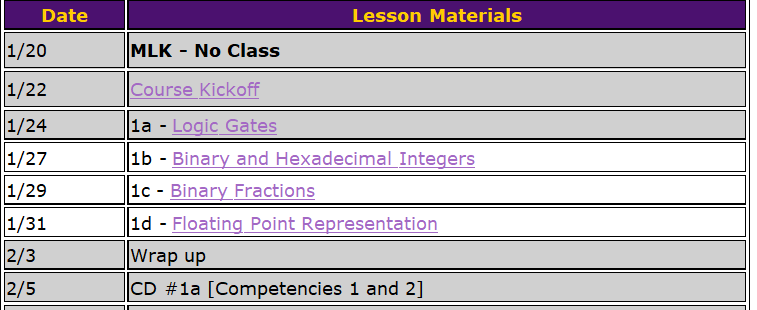 Daily Routine
Each day will be divided into three sections on its webpage.
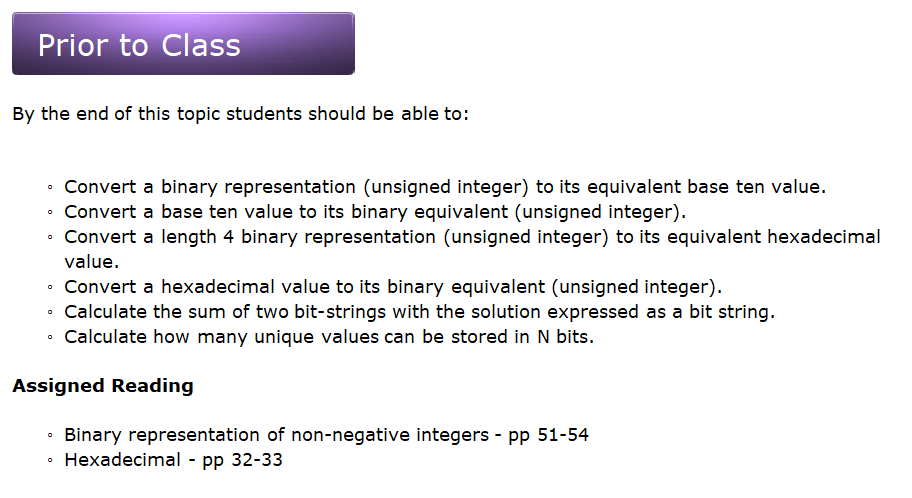 Daily Routine
Each day will be divided into three sections on its webpage.
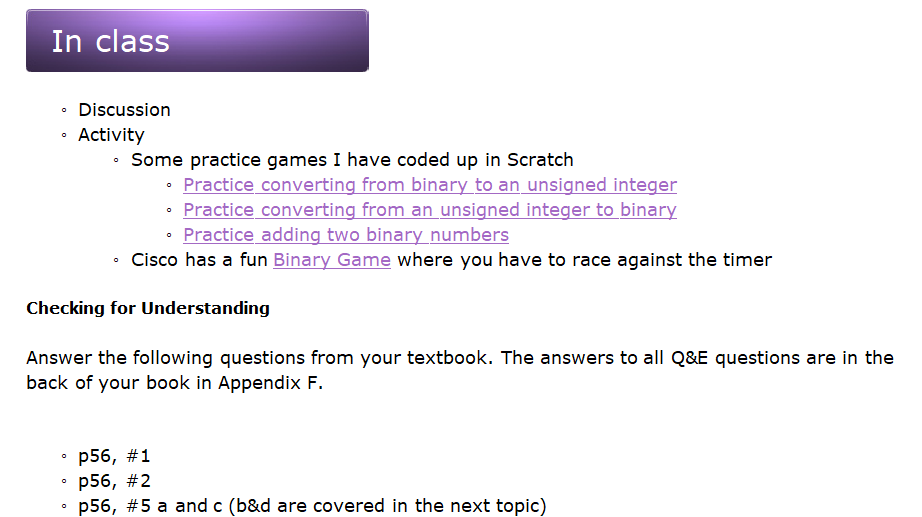 Daily Routine
Each day will be divided into three sections on its webpage
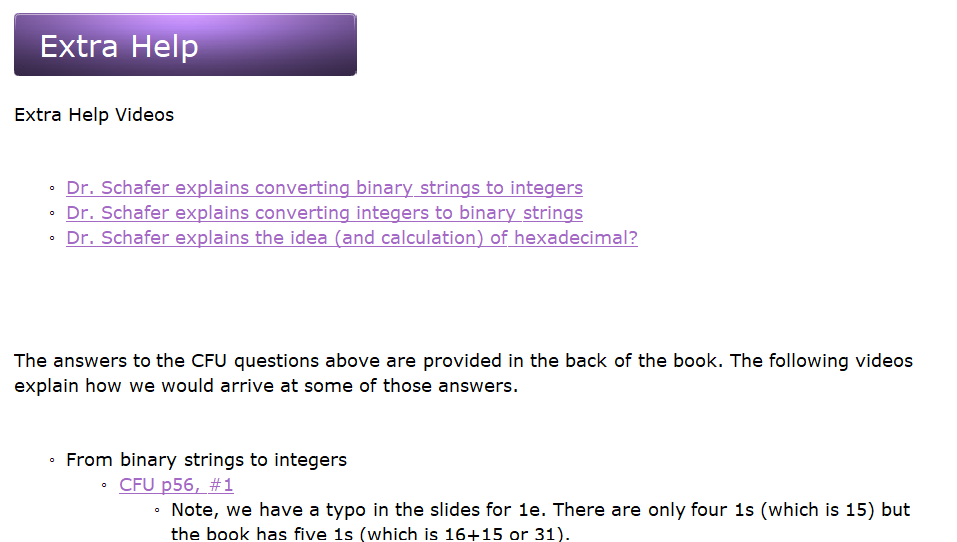 Foundational Concepts of Computer Science
Pay attention to:
Vocabulary
How the pieces work together
How what you are reading fits your mental model
How/when you might address this with students
Questions??
For next time
Read the syllabus
Prep for 1a – Logic Gates